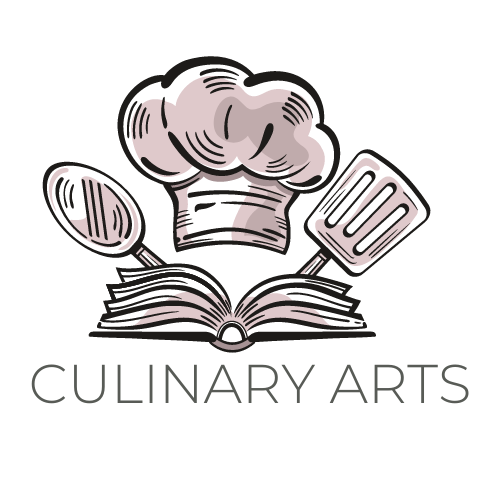 Workbook 0003
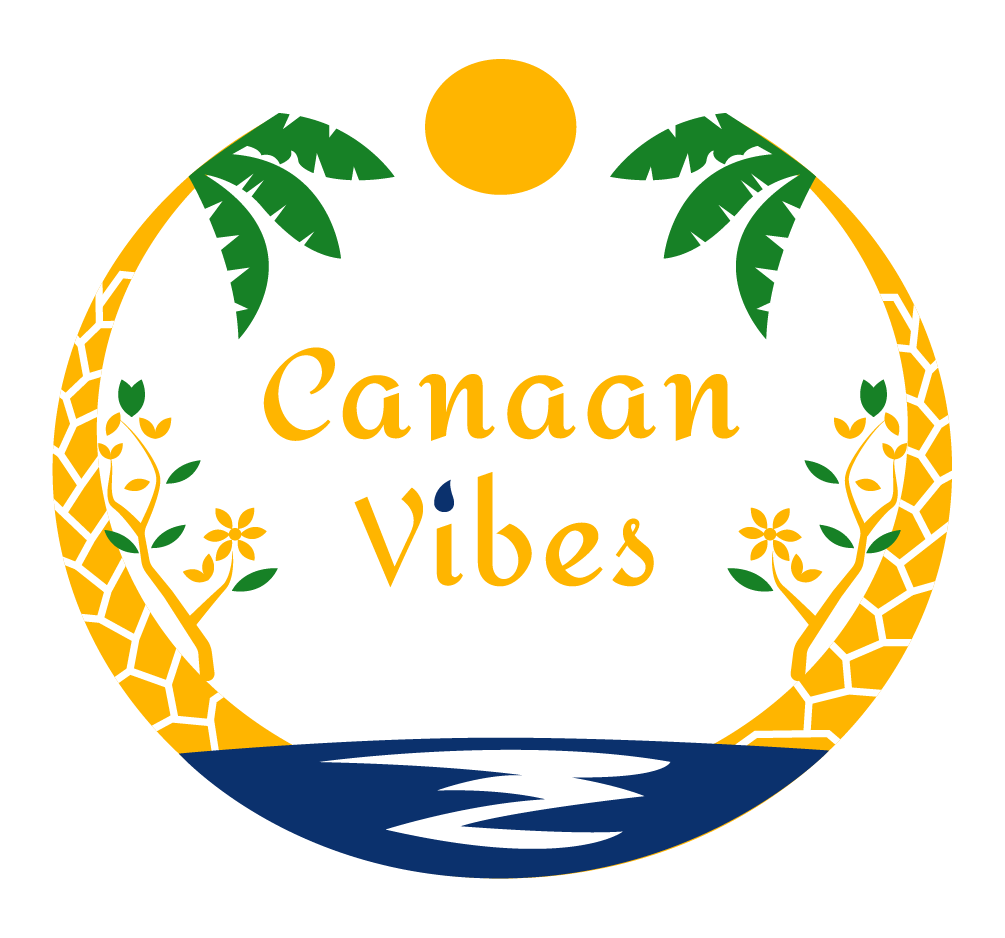 Love in Every Bite: Nourishing Wellness
0003 Culinary Arts
How often do you tend to your kitchen? Create a schedule for deep cleaning the kitchen. What products will you use? How will you prioritize tasks?
How will you prevent burns and cuts? List down any helpful items that will work in union with you to create a safe cooking environment.
0003 Culinary Arts
Can you identify any instances where you may have overlooked expiration dates or neglected proper food storage practices? How do you plan to improve in this area?
Reflect on the importance of washing hands, utensils, and surfaces after they come into contact with raw meat or poultry. How do you prioritize this aspect of food safety in your daily cooking routine?
0003 Culinary Arts
How often do you utilize steaming as a cooking method, particularly for preserving nutrients and enhancing the texture of delicate foods like vegetables and fish?
Have you ever tried blanching vegetables before? Think about the benefits of this technique in preserving color, texture, and nutrients, and consider incorporating it into your cooking routine. Find a few recipes utilizing this technique.
0003 Culinary Arts
Share your approach to meal planning. How does developing a weekly meal plan help you shop for ingredients efficiently and reduce food waste?
Consider your knowledge of seasoning and flavor enhancement. How do you incorporate herbs, spices, and seasonings into your cooking to create delicious meals with minimal reliance on salt or fat?
0003 Culinary Arts
Home Cooking Safety Plan

Map out a solution for any type of cooking problem that may arise.

How will you deal with a fire from a pot that was left unattended? Do you take the necessary precautions in relations to raw meat? Where is your first-aid kit and is it easily accessible? Write down the answers, as well as any other preventative measures.
0003 Culinary Arts
Monday Meal Plan
Recipe/Meal
Shopping List
0003 Culinary Arts
Tuesday Meal Plan
Recipe/Meal
Shopping List
0003 Culinary Arts
Wednesday Meal Plan
Recipe/Meal
Shopping List
0003 Culinary Arts
Thursday Meal Plan
Recipe/Meal
Shopping List
0003 Culinary Arts
Friday Meal Plan
Recipe/Meal
Shopping List
0003 Culinary Arts
Journal
0003 Culinary Arts
Journal
0003 Culinary Arts
Journal
0003 Culinary Arts
Journal
0003 Culinary Arts
Journal
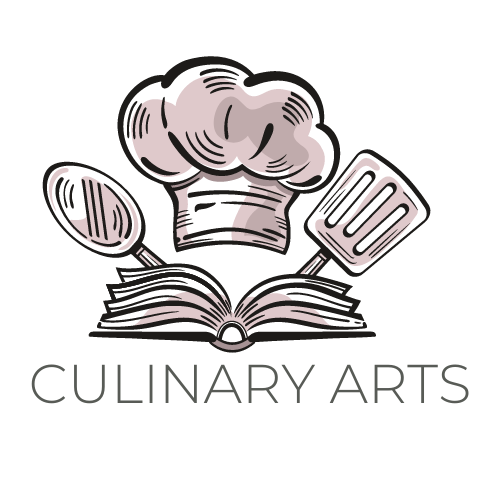 Workbook 0003
Love in Every Bite: Nourishing Wellness